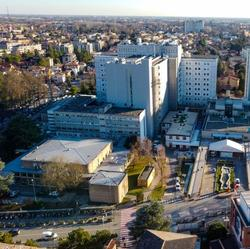 PROGRAMMA

15.30	Presentazione ed introduzione
		Prof. G. Di Salvo , Prof. E.  Baraldi, Prof. G. Perilongo, Prof. L. Da Dalt

15.45	Gestione clinica e farmacologica del PDA nel prematuro
		Dr. D. Nardo

16.10	Criteri ecocardiografici per valutare l’impatto emodinamico del 	PDA
		Dr.ssa S. Salvadori

16.35	Tecniche di chiusura del dotto arterioso nel paziente 			prematuro
		Dr. B. Castaldi

17.00	La chiusura chirurgica del PDA
		Prof. V. Vida

17.25	Le evidenze in Letteratura	
	Dr. D. Sirico

17.50	Discussione

18:30	Chiusura del Lavori
TRATTAMENTO PERCUTANEO DI CHIUSURA 
DEL DOTTO ARTERIOSO NEL NEONATO PRETERMINE
03 Mar 2023
Aula Nievo
Palazzo del Bo
Via 8 Febbraio
Padova
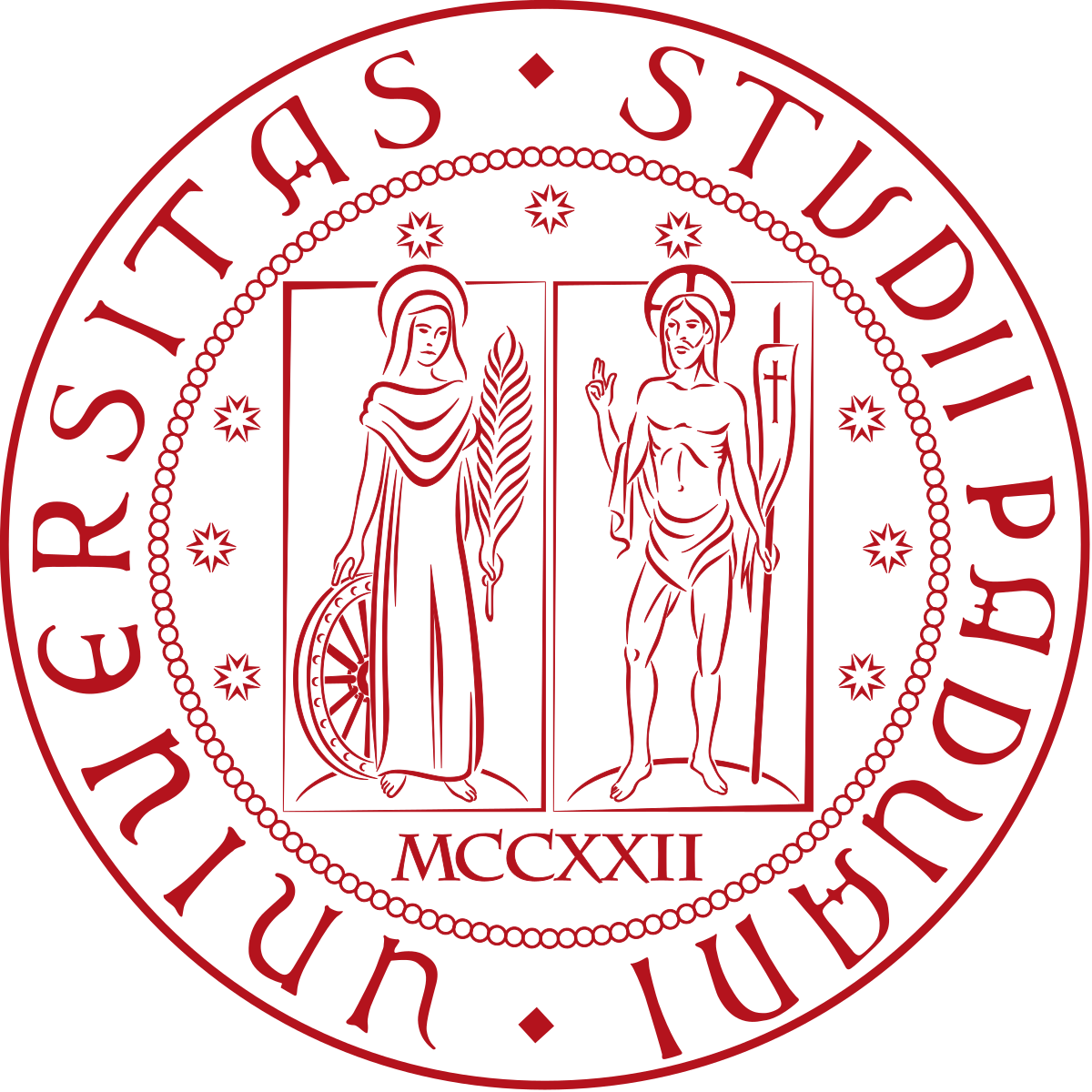 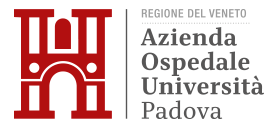